Aprendizado de Máquina
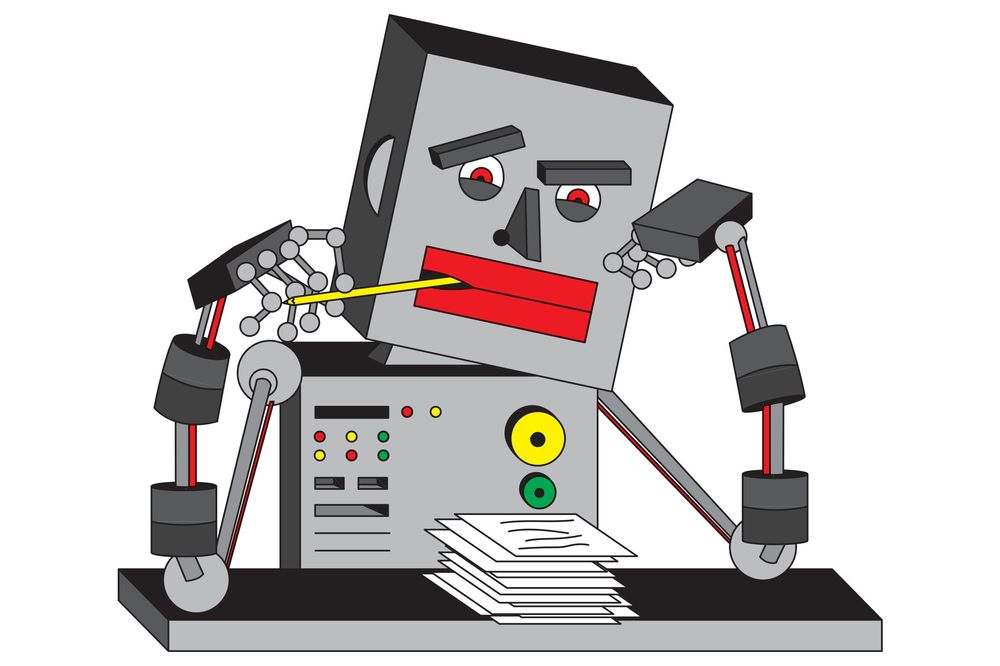 Prof. Eduardo Bezerra 
ebezerra@cefet-rj.br
CEFET/RJ - PPCIC
Detecção de anomalias
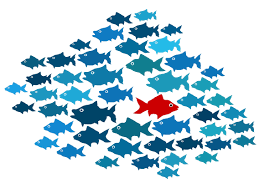 Visão Geral
3
Introdução
Aplicações
Estimação de Parâmetros
Avaliação
Detecção de Anomalias vs Aprendizado Supervisionado
Projeto e Seleção de Características
Gaussianas Multivariadas
Uso Gaussianas Multivariadas
Considerações Finais
Detecção de Anomalias
4
Tarefa de identificar de itens, eventos ou observações que não estão em conformidade com um padrão esperado.
Pode ser pensada como uma solução para um problema de aprendizagem não supervisionado.
Também apresenta características de aprendizado supervisionado.
Exemplo
5
Considere uma fabrica de motores de aeronaves.
À medida que os motores avançam na linha de montagem, uma equipe estã realizando QA.
Algumas características (features) dos motores são medidas, e.g.,  
calor gerado 
intensidade da vibração
Exemplo (cont.)
6
Quando esboçamos um gráfico desses dados, obtemos:
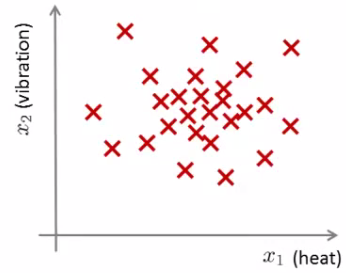 Exemplo (cont.)
7
Cenário - um novo motor é produzido:
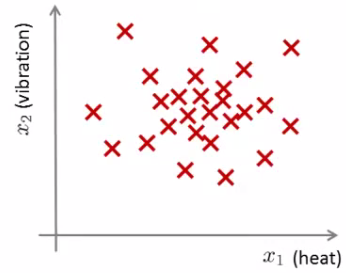 Provavelmente normal: similar aos que foram produzidos anteriormente.
Exemplo (cont.)
8
Cenário - outro novo motor é produzido:
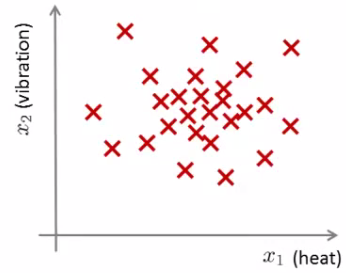 Provavelmente anormal: diferente dos que foram produzidos anteriormente.
Construção do Modelo
9
Temos um conjunto de objetos normais:

Usando esse conjunto de objetos como referência, podemos sinalizar se um novo objeto é anômalo ou não.
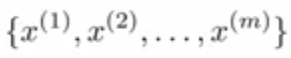 Construção do Modelo
10
Tomando como entrada o conjunto de treinamento, construímos um modelo, p(x).
Modelo é uma aproximação de uma distribuição de probabilidades conjunta gaussiana.
Esse modelo pode ser consultado para conhecer a probabilidade de um objeto x ser normal...
Construção do Modelo
11
Se                      , sinalizar uma anomalia
Se                      , sinalizar como normal
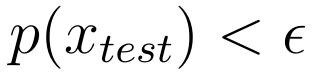 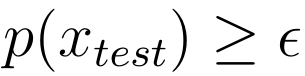 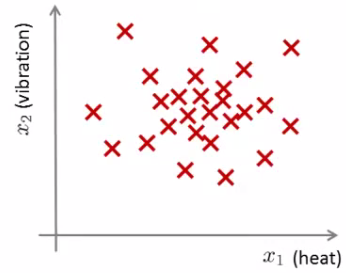 Aplicações
12
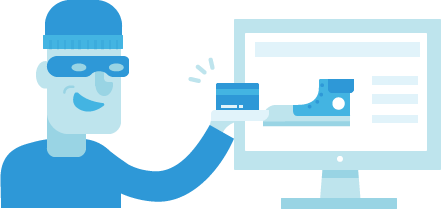 Detecção de Fraudes
13
Usuários possuem atividades associadas, como
Quantidade de tempo on-line
Localização do login
Freqüência de gastos
Usando esses dados, podemos construir um modelo de como é a atividade normal dos usuários.
Qual a probabilidade do comportamento "normal"?
Identificar usuários incomuns submetendo seus dados ao modelo
Sinalizar qualquer transação que pareça um pouco estranha
Bloquear automaticamente cartões/transações
Detecção de Falhas
14
Já mencionamos a aplicação relativa à fabricação de motores de aviões.
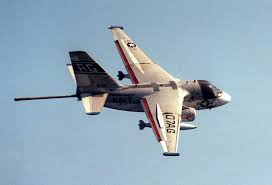 Monitoramento de Sistemas
15
Considere muitas máquinas em um data center.
Características de cada máquina:
x1 = uso da memória
x2 = número de acessos ao disco/seg
x3 = carga da CPU
Além das características mensuráveis, é também possível definir outras características:
x4 = carga da CPU / tráfego da rede
Se uma máquina anômala é detectada:
talvez prestes a falhar
substituir partes dela
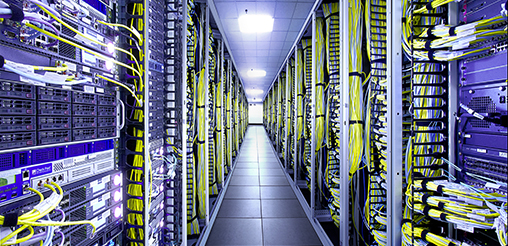 Distribuição Gaussiana Univariada
16
Distribuição Gaussiana
17
Considere que o conjunto de dados é constituído de números reais que segue a distribuição gaussiana.
média     e variância 
são os dois parâmetros da distribuição
Quando os dados seguem uma distribuição normal (ou gaussiana), escrevemos:
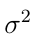 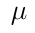 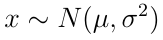 Distribuição Gaussiana
18
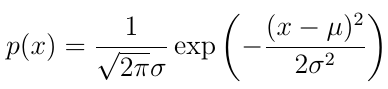 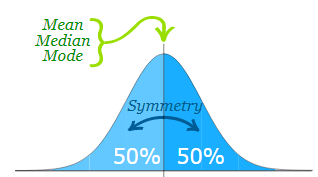 Fonte: https://www.mathsisfun.com/data/standard-normal-distribution.html
Distribuição Gaussiana
19
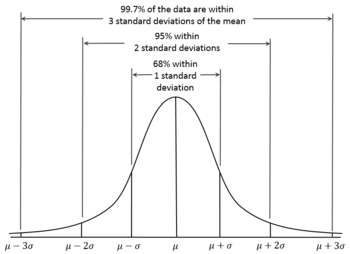 Fonte: https://en.wikipedia.org/wiki/Normal_distribution
[Speaker Notes: “For the normal distribution, the values less than one standard deviation away from the mean account for 68.27% of the set; while two standard deviations from the mean account for 95.45%; and three standard deviations account for 99.73%.”]
Distribuição Gaussiana
20
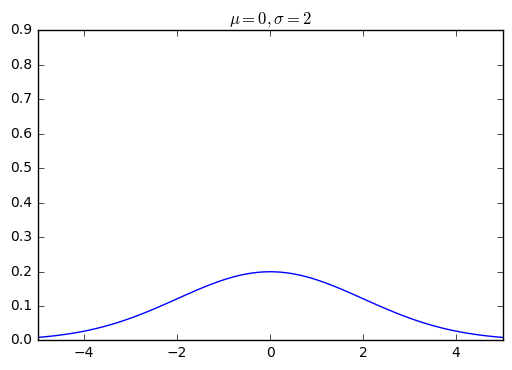 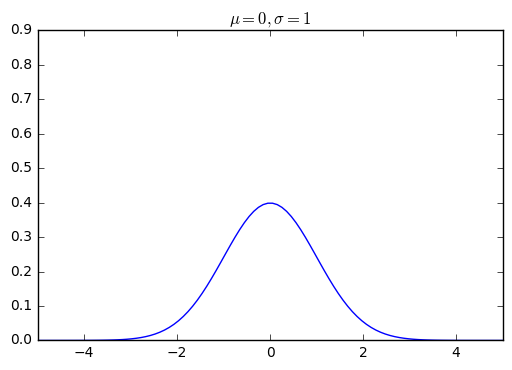 [Speaker Notes: import matplotlib.pyplot as plt
import numpy as np
import matplotlib.mlab as mlab
import math

def plotarNormal(mu, sigma):
  x = np.linspace(-5,5, 100)

  axes = plt.gca()
  axes.set_xlim([-5,5])
  axes.set_ylim([0,.9])

  plt.plot(x,mlab.normpdf(x, mu, sigma))

  plt.title('$\mu = 0, \sigma = 0.5$')

  plt.show()

plotarNormal(0, 0.5)]
Distribuição Gaussiana
21
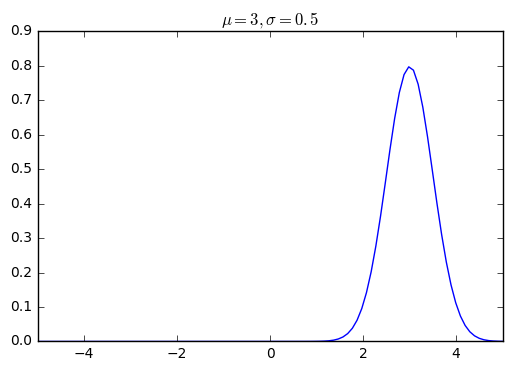 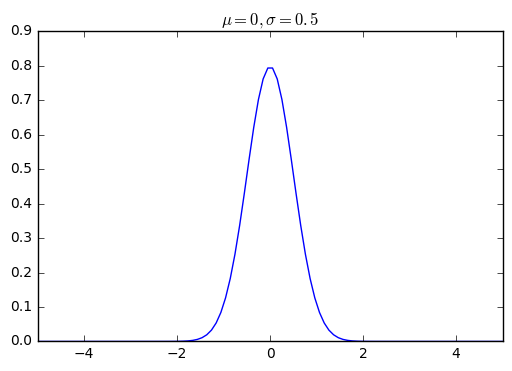 Estimação de Parâmetros
22
Em que estudamos de que forma os parâmetros de um modelo de detecção de anomalias podem ser determinados.
Estimação de Parâmetros
23
O problema da estimação de parâmetros diz respeito a determinar os parâmetros de uma distribuição de probabilidades a partir de um conjunto de dados provenientes dela.
Estimação de Parâmetros
24
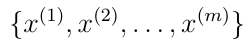 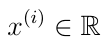 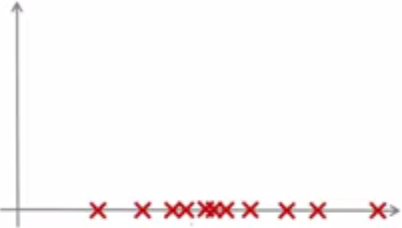 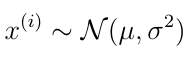 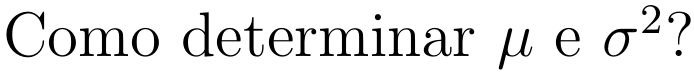 [Speaker Notes: Como]
Estimação de Parâmetros
25
Os estimadores de máxima verossimilhança (maximum likelihood) para            são:
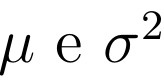 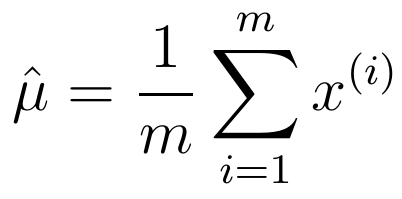 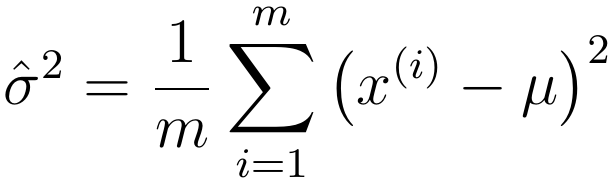 Estimação de Parâmetros
26
Em geral, se                         e            , podemos estimar os parâmetros para a distribuição da característica      como segue:
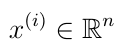 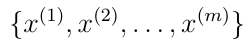 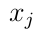 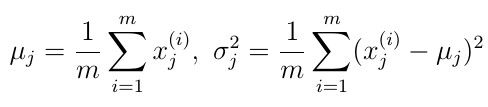 Algoritmo
27
Em que estudamos um algoritmo (que presume que os dados segue uma distribuição gaussiana) para realizar detecção de anomalia.
Formulação do Problema
28
Dado como entrada um conjunto de treinamento:


Desejamos construir um modelo:
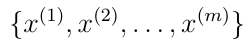 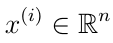 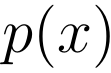 Características seguem gaussianas
29
Vamos presumir que cada característica segue uma distribuição gaussiana:
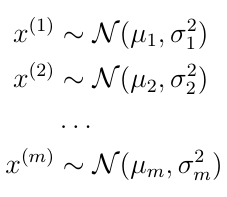 As características são independentes
30
Vamos também presumir que as características são independentes (independence assumption).
Sendo assim:
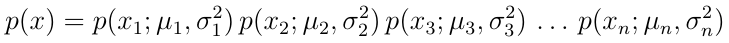 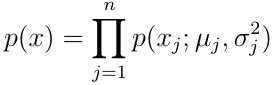 Algoritmo – geração do modelo
31
Escolher características     que podem ser usadas como indicativos de anomalias.
Estimar os diversos parâmetros:
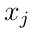 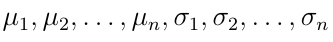 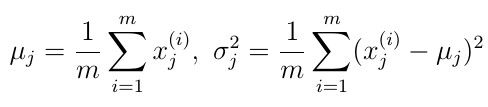 Algoritmo – aplicação do modelo
32
Dado um novo exemplo    , computar        :



Sinalizar    como anomalia se
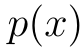 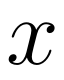 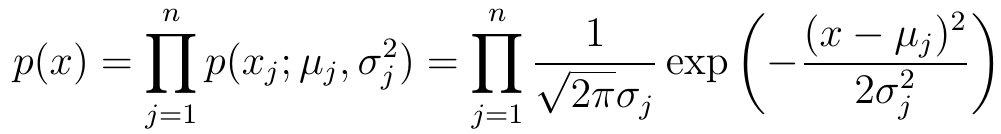 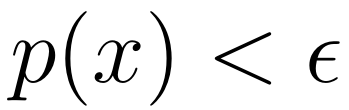 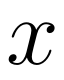 Exemplo
33
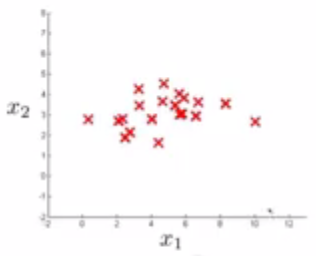 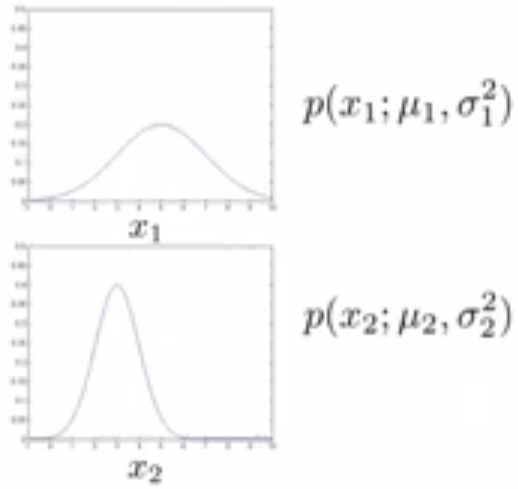 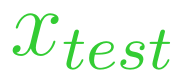 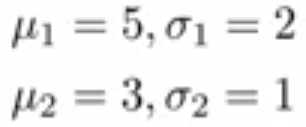 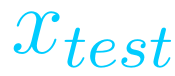 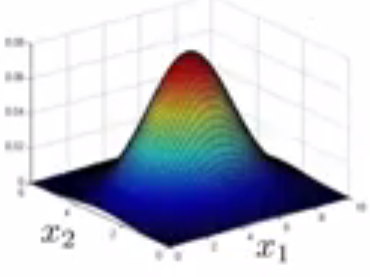 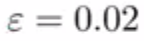 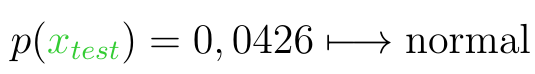 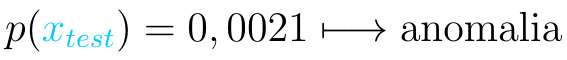 Exemplo (cont.)
34
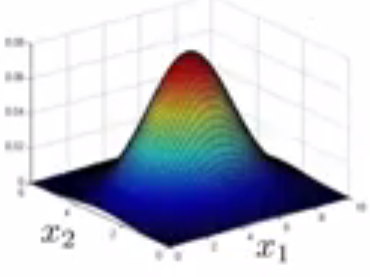 Valores de (x1,x2) fora da curva amarela correspondem a baixas probabilidades  anomalias
Avaliação
35
Em que estudamos de que forma a capacidade preditiva de um modelo de detecção de anomalias pode ser avaliada.
Divisão dos Dados
36
Conjunto de treinamento (“todos” normais):

Para a avaliação, devemos ter dados rotulados (y=1 se anomalia, y=0 se normal) 
Validação (com poucos exemplos de anomalias):

Teste (com poucos exemplos de anomalias):
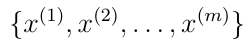 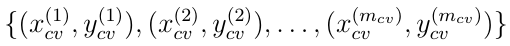 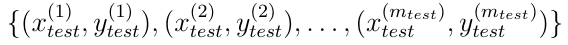 Divisão dos Dados - exemplo
37
Total de 10000 motores normais
Ainda OK se alguns poucos forem anômalos 
20 motores anômalos 
Dividir em (proporção 3:1:1) 
Conjunto de treinamento: 6000 motores normais (y = 0)
Conjunto validação: 2000 motores normais, 10 anômalos
Conjunto de teste: 2000 motores normais, 10 anômalos
Divisão dos Dados - exemplo (cont.)
38
Uma forma diferente de divisão:
6000 normais para treinar
O mesmo conjunto para validar e testar (4000 normais em cada), 10 anômalos diferentes, 
Ou mesmo 20 anômalos (também compartilhados entre validação e teste)
Essa é uma má prática! O adequado é usar dados separados para validação e testes.
Avaliação do Algoritmo
39
Construir o modelo com o conjunto de treinamento: 

Nos exemplos de validação/teste, predizer:

Métricas possíveis: precisão, revocação, F1, ...
Lembre-se de aqui os dados são enviesados!
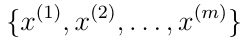 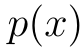 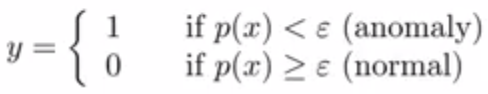 Sintonização de parâmetros
40
Possível escolher    com o conjunto de validação.
O mesmo procedimento pode ser aplicado para a escolha de características.
Após isso, averiguar a qualidade preditiva do modelo final com o conjunto de testes.
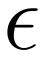 Detecção de Anomalias vs Aprendizado Supervisionado
41
Em que comparamos a técnica de detecção de anomalias e o aprendizado supervisionado.
Comparação (Detecção de Anomalias vs Aprendizado Supervisionado)
42
Detecção de Anomalias
Aprendizado Supervisionado
Quantidade ínfima de exemplos positivos (0-20)
Quantidade grande de exemplos negativos.
Muitos tipo diferentes de anomalias
Quantidades de grandes de exemplos positivos e negativos.
Quantidade de exemplos positivos é suficiente para o algoritmo capturar o padrão.
Comparação (Detecção de Anomalias vs Aprendizado Supervisionado)
43
Detecção de Anomalias
Aprendizado Supervisionado
Detecção de fraudes
Detecção de falhas
Monitoramento de máquinas
...
Detecção de spam
Predição das condições do tempo
Classificação de câncer
...
Projeto de Características
44
Projeto e Seleção de Características
45
Um aspecto que tem efeito grande na qualidade de um detector de anomalias é o conjunto de característica utilizado em seu treinamento.
Nesse contexto, é possível:
Transformar características pré-existentes
Projetar novas características
Transformação de características
46
Características que não seguem a distribuição normal podem diminuir a qualidade preditiva.
Possibilidade: transformar essas características para que elas tenham distribuição aproximadamente gaussiana.
Note entretanto que algoritmo usualmente funciona bem sem a transformação...
Transformação de características
47
É adequado esboçar cada característica durante a análise exploratória.
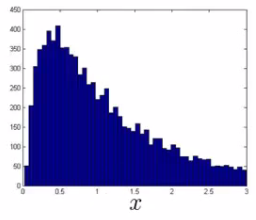 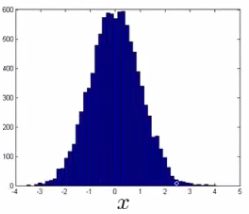 Transformação é adequada.
Característica não parece  ser proveniente de uma gaussiana
Característica parece  ser proveniente de uma gaussiana
Transformação de características
48
Um método possível: transformação Box-Cox.
Transformação Box-Cox (de um parâmetro):



    é o valor transformado.
          é o parâmetro da transformação.
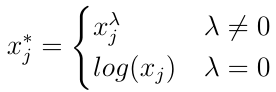 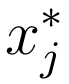 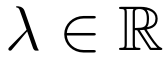 G.E.P. Box and D.R. Cox, “An Analysis of Transformations”, Journal of the Royal Statistical Society B, 26, 211-252 (1964).
[Speaker Notes: one-parameter Box–Cox transformation]
Transformação de características
49
Alguns exemplos:




A seleção de    deve ser feita por meio de análise exploratória (i.e., visualização do histograma).
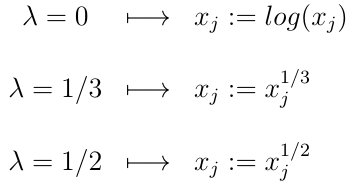 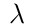 Análise de Erro
50
Projeto de Características
51
No modelo         construído, o adequado é que:
Produza valores alto para exemplos normais
Produza valores baixos para exemplo anômalos
Portanto, temos um problema quando         produz valores comparáveis (i.e., similares) tanto para exemplos normais quanto para anômalos.
Para detectar esse problema, é adequado realizar a análise de erro.
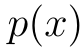 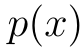 Projeto de Características
52
Ao aplicar análise de erro, podemos obter um indicativo de que uma nova característica deve ser criada.
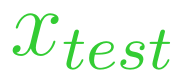 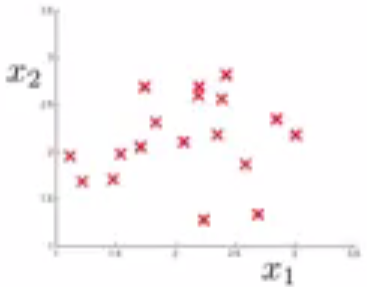 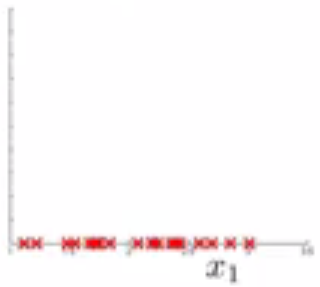 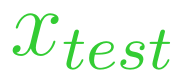 Projeto de Características - exemplo
53
Características de cada máquina:
x1 = uso da memória
x2 = número de acessos ao disco/seg
x3 = carga da CPU
x4 = tráfego da rede
Por meio da análise de erro (no conjunto de validação), poderíamos decidir criar outras características:
x5 = carga da CPU / tráfego da rede = x3 / x4
x6 = (x3)2/x4
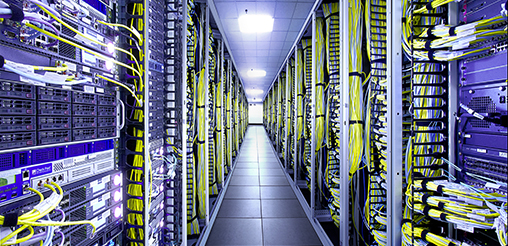 [Speaker Notes: O projeto de característica podem capturar combinações não usuais de valores de características.]
Gaussianas Multivariadas
54
Gaussianas Monovariadas
55
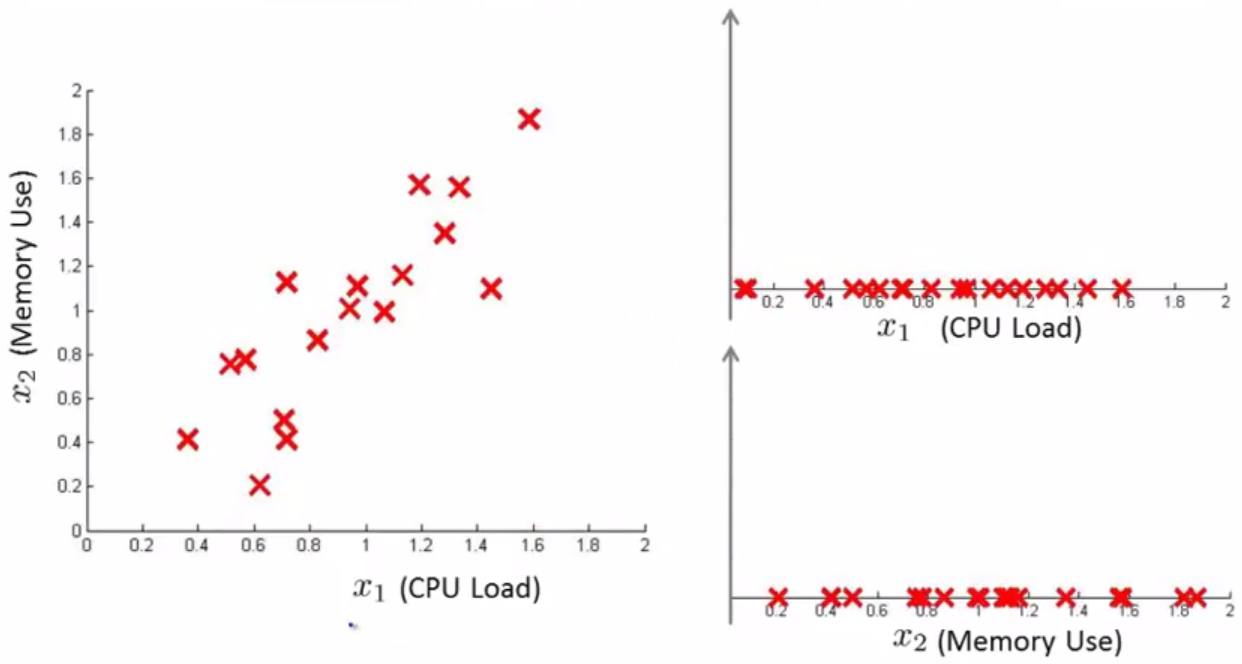 Gaussianas Monovariadas
56
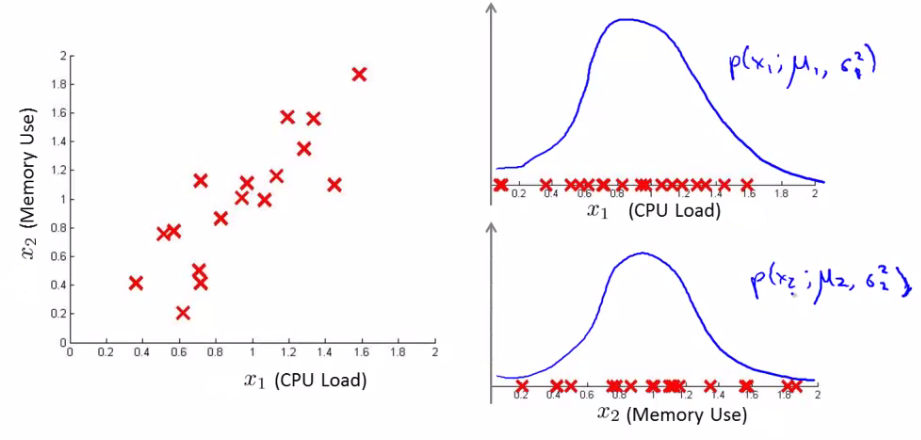 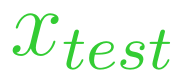 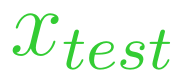 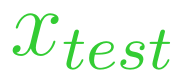 Gaussianas Monovariadas
57
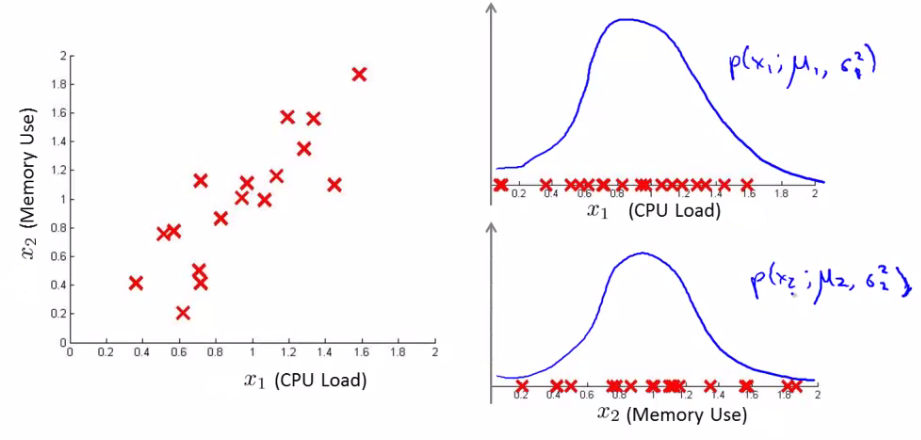 Gaussianas Multivariadas
58
Usar uma gaussiana multivariada pode capturar anomalias que diversas gaussianas monovariadas não conseguem.
Note entretanto que a análise multivariada possui vantagens e desvantagens em comparação à análise monovariada.
Gaussianas Multivariadas
59
Na análise multivariada, não modelamos os diversos        de forma separada.
Em vez disso, modelamos todos os     em uma única distribuição conjunta.
Nesse caso, os parâmetros são vetores:
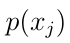 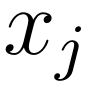 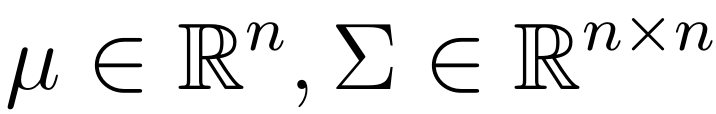 Gaussianas Multivariadas
60
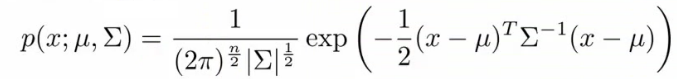 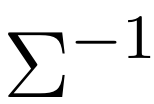 Matriz inversa da matriz de covariância
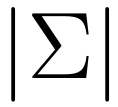 Determinante da matriz de covariância
Gaussianas Multivariadas – exemplos 2D
61
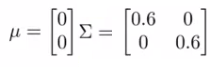 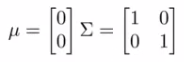 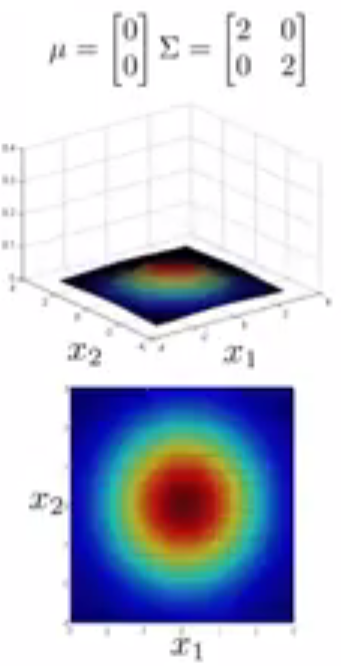 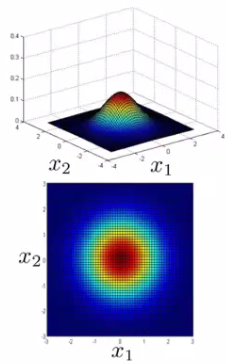 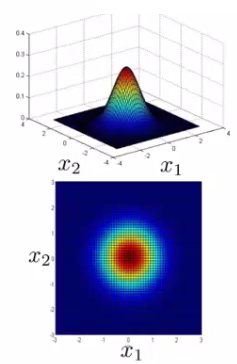 Gaussianas Multivariadas – exemplos 2D
62
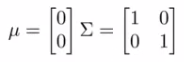 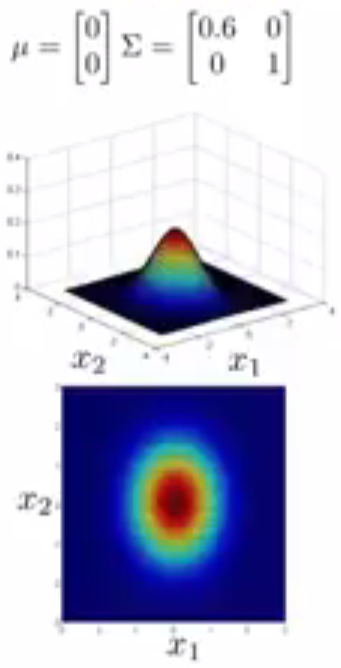 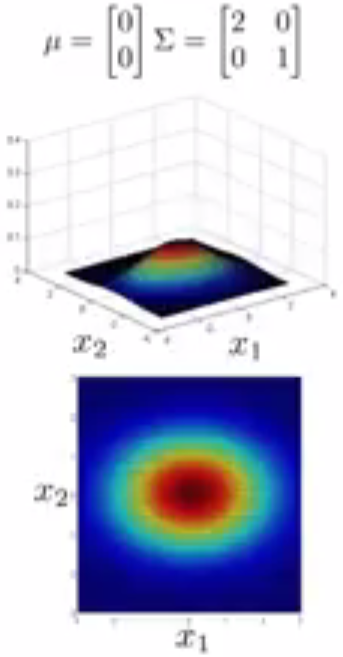 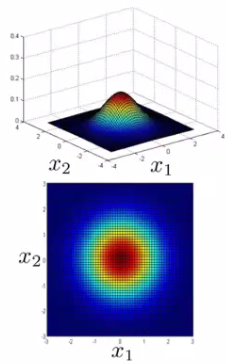 Gaussianas Multivariadas – exemplos 2D
63
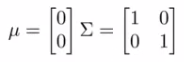 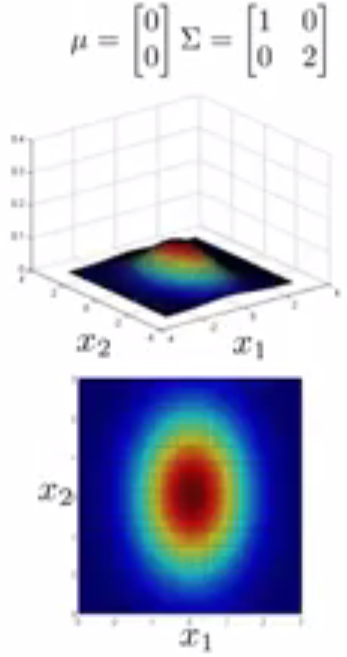 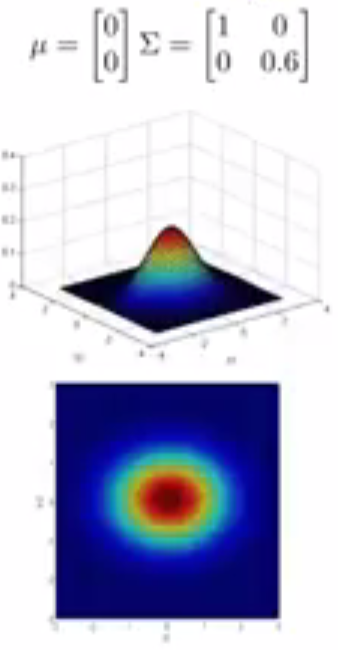 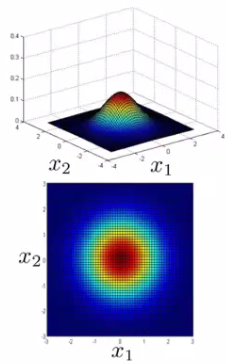 Gaussianas Multivariadas – exemplos 2D
64
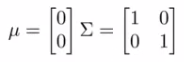 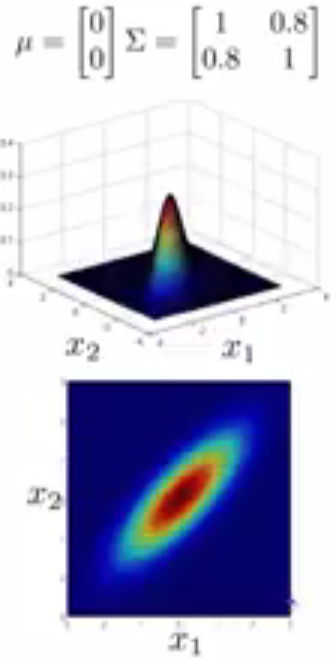 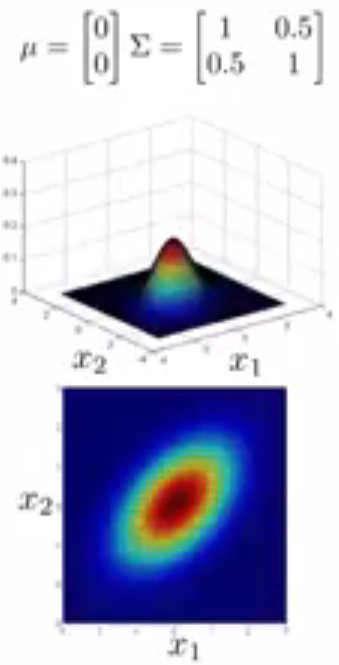 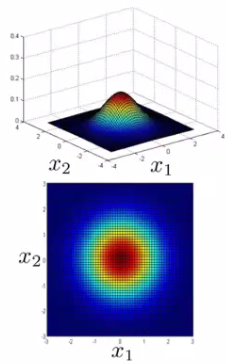 Gaussianas Multivariadas – exemplos 2D
65
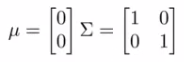 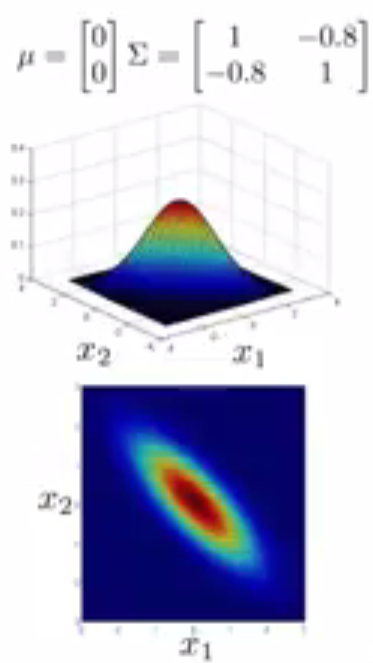 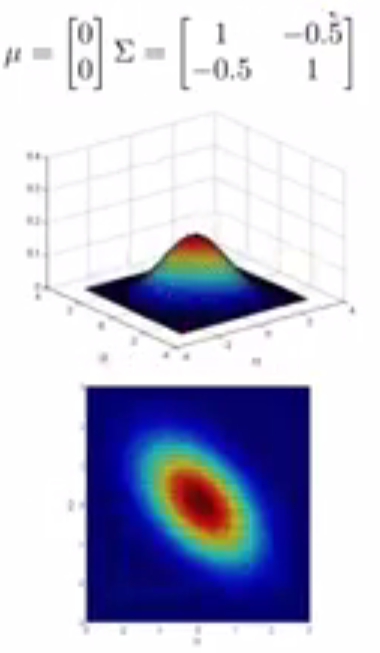 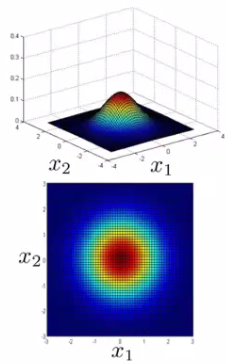 Gaussianas Multivariadas – exemplos 2D
66
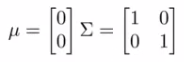 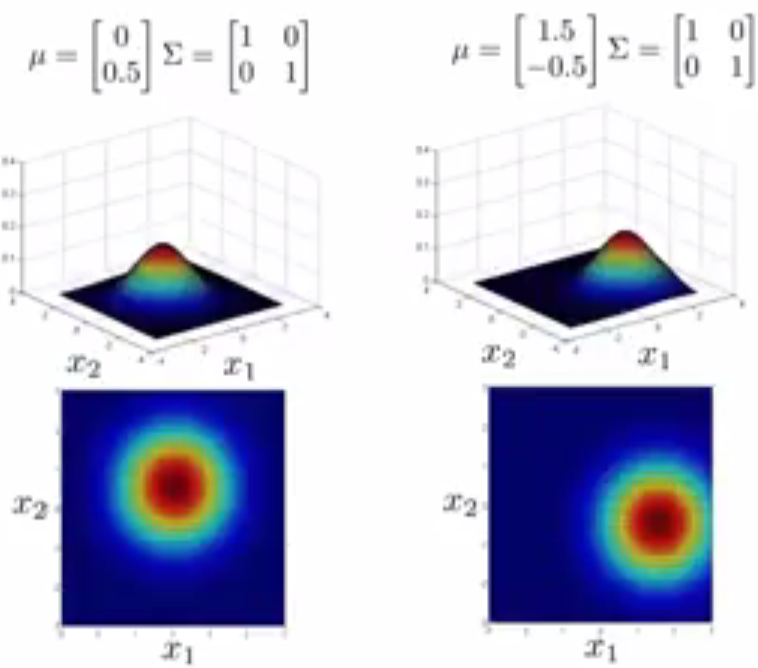 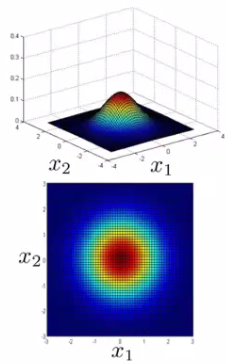 Exercício
67
Quais os parâmetros da gaussiana abaixo?
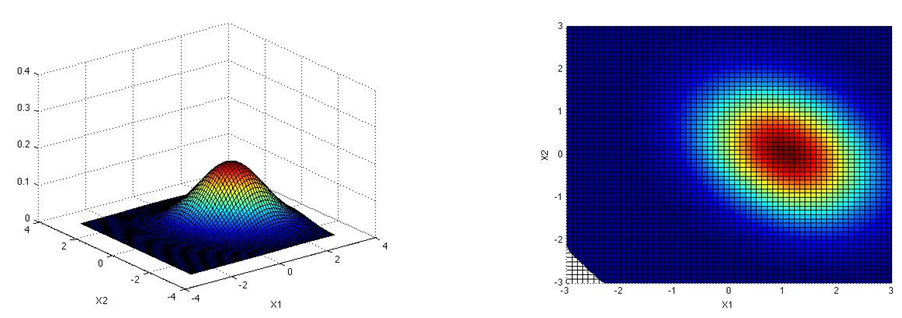 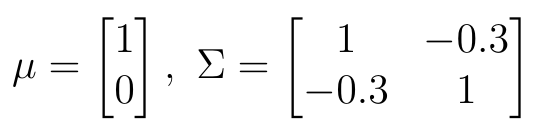 Uso de Gaussianas Multivariadas
68
Em que estudamos de que forma gaussianas multivariadas podem ser aplicadas na tarefa de detecção de anomalias.
Algoritmo - construção do modelo (detecção de anomalia com gaussiana multivariada)
69
Construir o modelo       usando o conjunto de treinamento:
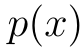 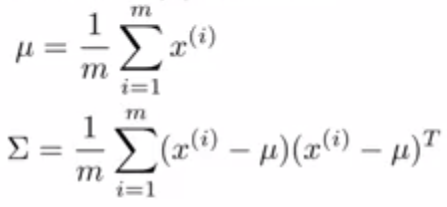 Algoritmo - aplicação do modelo (detecção de anomalia com gaussiana multivariada)
70
Dado um novo exemplo    , computar:


Sinalizar anomalia se
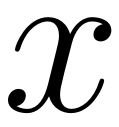 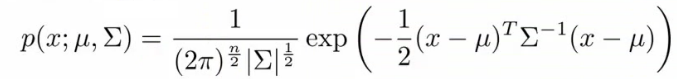 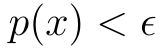 Considerações Finais
71
Relação com o modelo original
72
O modelo original usa n gaussianas monovariadas:

Esse modelo corresponde ao modelo multivariado no qual a é uma matriz diagonal.
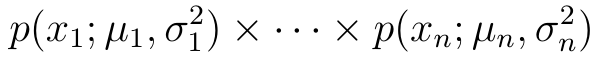 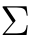 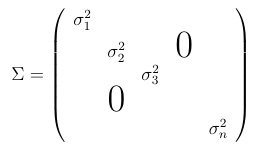 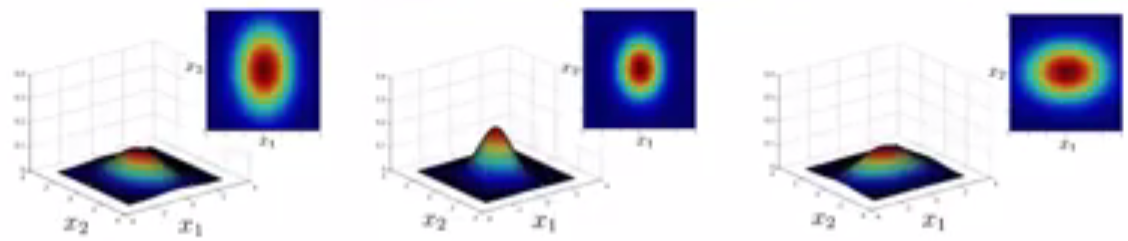 Comparação (modelo original vs modelo multivariado)
73
Modelo Original (Monovariado)
Modelo Multivariado
Pode ser necessário projetar características para capturar combinações não usuais de valores entre outras características.
Computacionalmente eficiente.
Funciona bem mesmo quando m é pequeno.
Captura correlações entre características automaticamente. 
Computacionalmente mais caro
Necessário que m > n para que a matriz     seja inversível.
Regra prática: m ≥ 10n
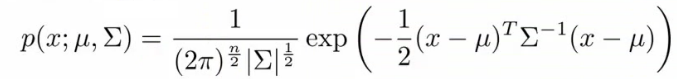 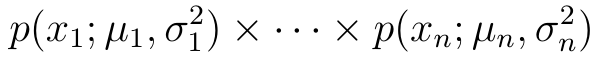 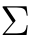